Bedrijfseconomieondernemerschapfinanciele zelfredzaamheidVoorbeeldexamen nieuwe programma havo
Jan Stevens – Cito
Jan Straver - CvTE
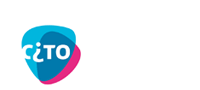 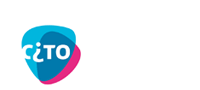 College voor Toetsen en Examens Examens
Agenda
Welkom
Even voorstellen en zo
Gang van zaken bij vakvernieuwing
Uitgangspunten vernieuwingscommissie Boot
Uitgangspunten syllabuscommissie Koelewijn
Totstandkoming centraal examen
Voorbeeldexamen vwo
2
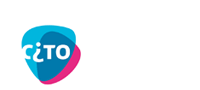 College voor Toetsen en Examens Examens
Even voorstellen en zo …
Hallo allemaal
Wat fijn dat je er bent!
3
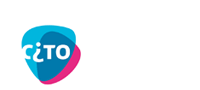 College voor Toetsen en Examens Examens
Gang van zaken bij vakvernieuwing
Opdracht tot nieuw examenprogramma vanuit OCW naar aanleiding behoefte werkveld
	 
OCW stelt vernieuwingscommissie samen – SLO is penvoerder. CvTE en Cito adviesrol

CvTE stelt syllabuscommissie in om examenprogramma uit te werken. SLO en Cito adviesrol

CvTE-vaststellingscommissie BE adviseert/becommentarieert conceptsyllabus op inhoud.

CvTE zorgt voor veldraadpleging

CvTE stelt programma vast
4
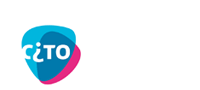 College voor Toetsen en Examens Examens
Uitgangspunten vernieuwingscommissie Bootuitgangspunt 1 – Perspectief
Naast het perspectief van de organisatie, staat het individu, de leerling, meer centraal.

	zelfredzaamheid, ondernemerschap en de belevingswereld van de leerling.
5
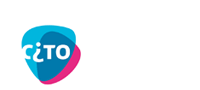 College voor Toetsen en Examens Examens
Uitgangspunten vernieuwingscommissie Bootuitgangspunt 2 –’samenhang’ - stadionmodel
Een meer geïntegreerde programmastructuur: een grotere samenhang (het stadionmodel). 

	Het bindmiddel is domein B (van persoon 	naar rechtspersoon)
6
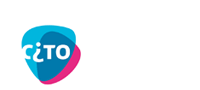 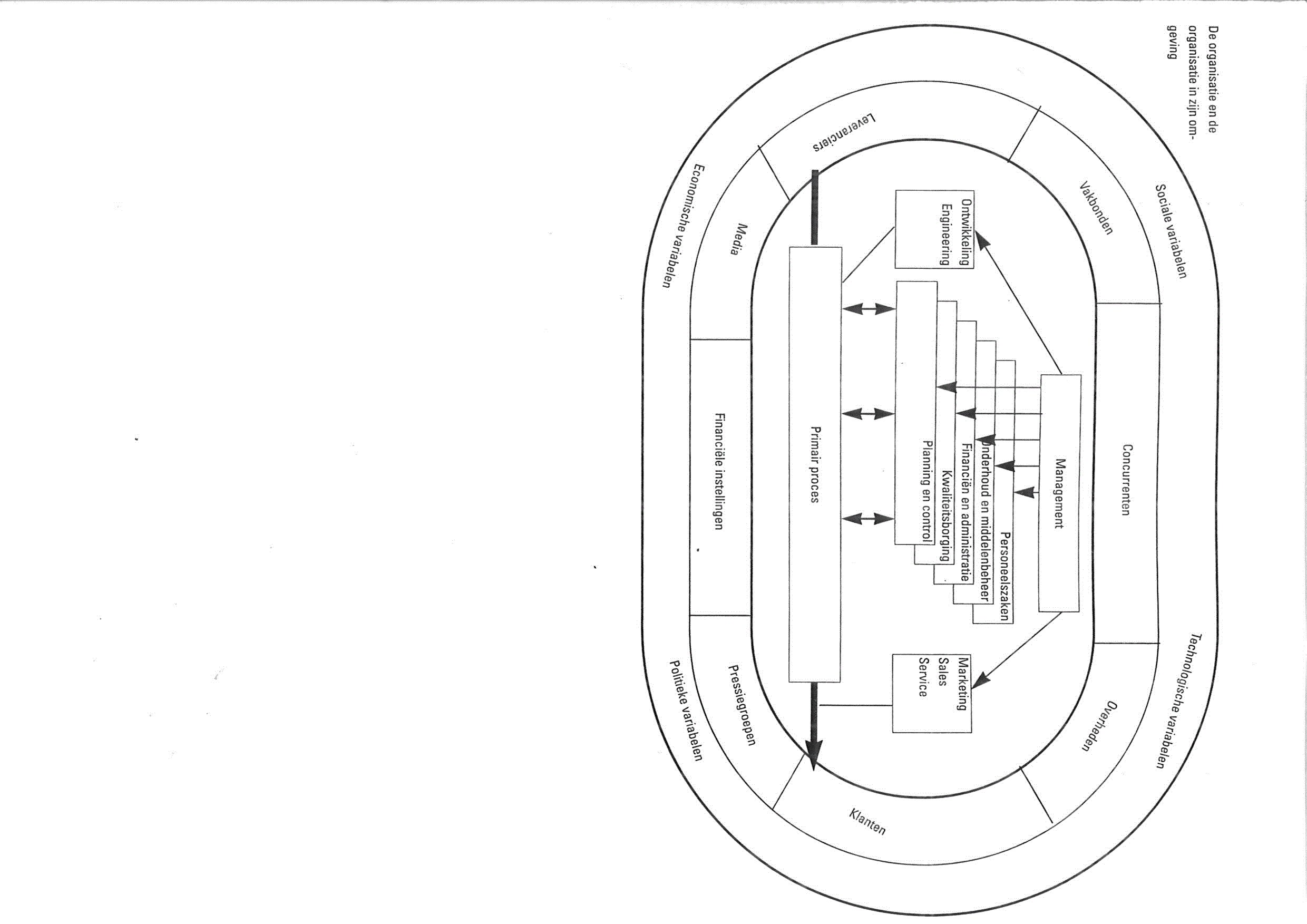 College voor Toetsen en Examens Examens
stadionmodel
7
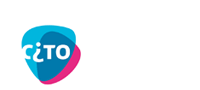 College voor Toetsen en Examens Examens
DomEIN B
8
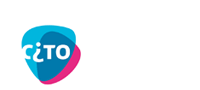 College voor Toetsen en Examens Examens
Uitgangspunten vernieuwingscommissie Bootuitgangspunt 3 – handelingswerkwoorden
Gebruik van handelingswerkwoorden:

-	havo eindtermen zijn vooral 	toepassingsgericht 	=> 	Handelingswerkwoorden zijn vooral noemen, 		uitleggen, berekenen en opstellen

- 		vwo eindtermen zijn naast toepassingsgericht, 	in sommige gevallen meer beschouwend en 		analytisch 
	=> 	Handelingswerkwoorden zijn ook 				analyseren, beoordelen en evalueren
9
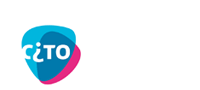 College voor Toetsen en Examens Examens
Uitgangspunten syllabuscommissie koelewijn - 1
Taak van de syllabuscommissie: 	

Omzetten van de visie en opgestelde globale eindtermen door de commissie Boot in gespecificeerde eindtermen in een syllabus.
10
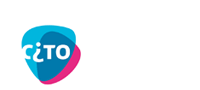 College voor Toetsen en Examens Examens
Uitgangspunten syllabuscommissie koelewijn - 2
Doel van de syllabus:

De syllabus stelt de vakdocent in staat zich een goed beeld te vormen van wat in het centraal examen wel en niet gevraagd kan worden.
11
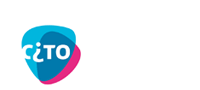 College voor Toetsen en Examens Examens
Uitgangspunten syllabuscommissie koelewijn - 3
NB 1	Naar zijn aard is een syllabus dus niet een
	volledig gesloten en afgebakende beschrijving 	van alles wat op een examen zou kunnen 	voorkomen. 

NB 2	Het is mogelijk, al zal dat maar in beperkte 	mate voorkomen, dat op een CE ook iets  	aan de orde komt dat niet met zo veel 	woorden in de syllabus staat, maar naar 	algemeen gevoelen in het verlengde 	daarvan ligt.
12
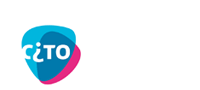 College voor Toetsen en Examens Examens
Overige zaken bij syllabus – winst/resultaatbegrip
Omzet
Kosten (exclusief interestkosten) -
Bedrijfsresultaat
Financieringsresultaat +/-
Incidenteel resultaat +/-
Resultaat voor winstbelasting
Winstbelasting-
Resultaat na winstbelasting
13
Vervallen zijn onder andere …
voorraadadministratie (vvp, fifo, lifo, economische – en technische voorraad)
nettowinstopslagmethode
brutowinstopslagmethode
14
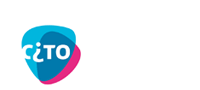 College voor Toetsen en Examens Examens
Totstandkoming centraal examen
CvTE is verantwoordelijk voor het eindexamen en schrijft een constructie opdracht voor Cito voor examenproductie

CvTE beoordeelt conceptexamen of het voldoet aan syllabus en de constructieopdracht en toetsmatrijs

Cito herziet concept

CvTE stelt examen vast
15
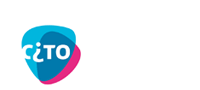 College voor Toetsen en Examens Examens
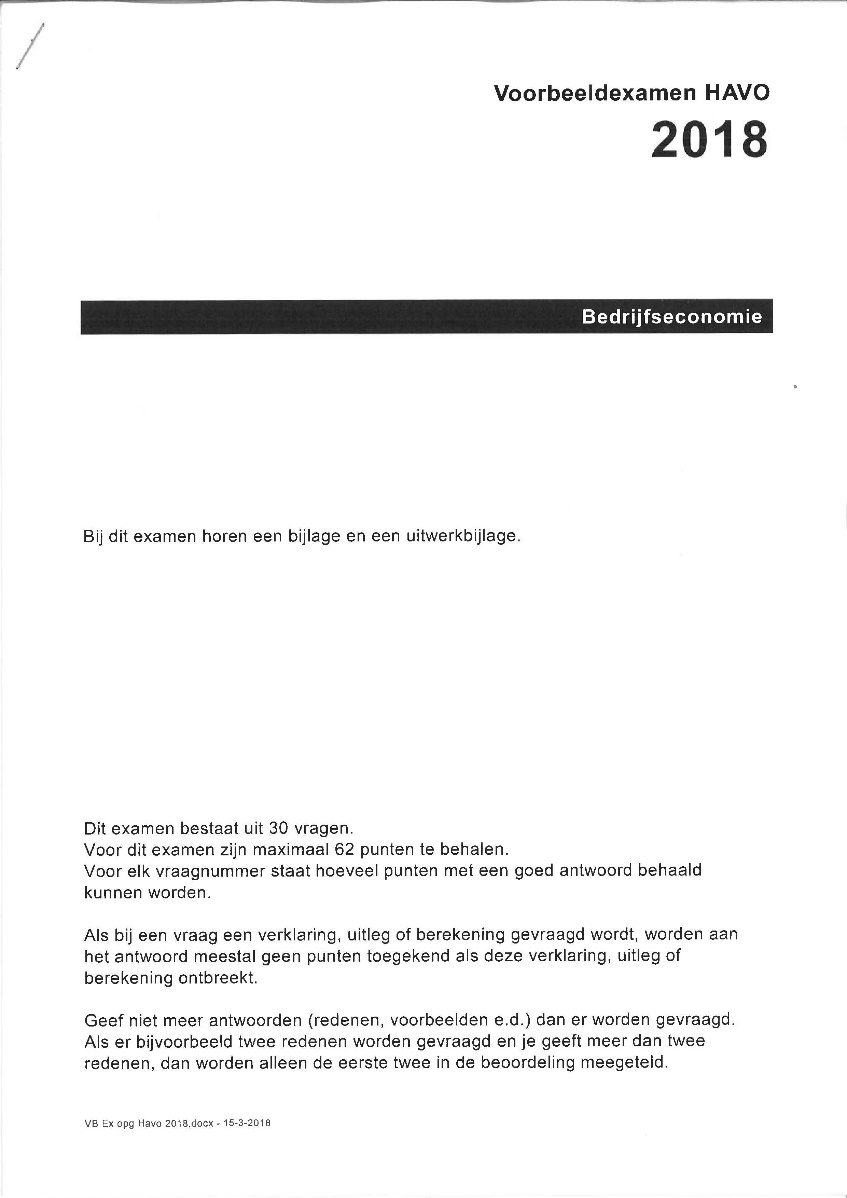 Voorbeeldexamen havo
Voorbeeldexamen
Toetsmatrijs voor 
   dit examen
16
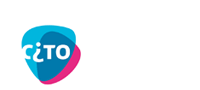 College voor Toetsen en Examens Examens
Voorbeeld havo- examen BE
Voorpublicatie op Veconcongres + publicatie op website

Opening discussieforum door sectie BE Vecon

Reacties mogelijk tot 1 april (zie laatste slide)
17
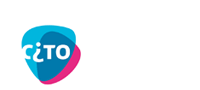 College voor Toetsen en Examens Examens
Nog even in de herhaling ..Uitgangspunten vernieuwingscommissie Boot
Naast het perspectief van de organisatie, staat het individu, de leerling, meer centraal; 
	zelfredzaamheid, ondernemerschap en de belevingswereld van de leerling. 

2.	Een meer geïntegreerde programmastructuur: een grotere samenhang (het stadionmodel). 
	Het bindmiddel is domein B (van persoon naar 	rechtspersoon) (blz 15)

Gebruik van handelingswerkwoorden:
	-	havo eindtermen zijn vooral toepassingsgericht
     		-	vwo eindtermen zijn naast toepassingsgericht, in 		sommige gevallen meer beschouwend en 			analytisch (blz 37)
18
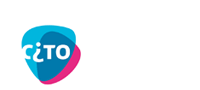 College voor Toetsen en Examens Examens
Uitgangspunten vernieuwingscommissie Boot uitgangspunt 1 – perspectief
Het nieuwe havo-examen BE zal bestaan uit 5 tot 6 opgaven waarbij in de opgaven vanuit leerstof vanuit het perspectief het bedrijf als ook vanuit het individu wordt getoetst.
19
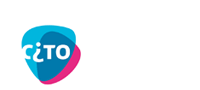 College voor Toetsen en Examens Examens
Uitgangspunten vernieuwingscommissie Boot uitgangspunt 1 – perspectief
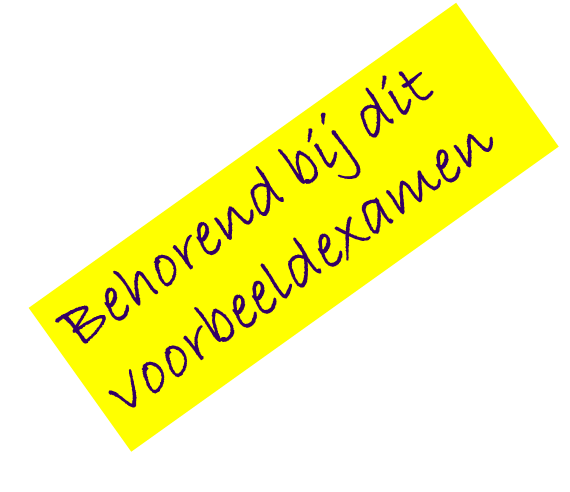 Opgave 1: 	Organisatie Tuindeco
Opgave 2: 	Organisatie The Merchandisor 				Individuen Stefan en John
Opgave 3: 	Organisatie Wessels 	 				Individu Rohan
Opgave 4: 	Organisatie Café Chesapeake
Opgave 5: 	Individuen Rachel en Mike
Opgave 6:	Individuen Imke en Rob
20
Voorbeeldexamen havo BE 2018
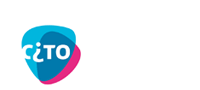 College voor Toetsen en Examens Examens
Uitgangspunten vernieuwingscommissie Bootuitgangspunt 2 stadionmodel ‘samenhang’
Het nieuwe havo-examen BE zal opgaven bevatten waarbij binnen de opgave samenhang tussen de verschillende domeinen wordt getoetst.
21
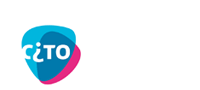 College voor Toetsen en Examens Examens
Uitgangspunten vernieuwingscommissie Bootuitgangspunt 2 stadionmodel ‘samenhang’
Opgave 1: domeinen F1, D2
Opgave 2: domeinen A, B1, B2, B4, E2, F2
Opgave 3: domeinen A, C2, D2, G
Opgave 4: domeinen A, C2, F2
Opgave 5: domeinen B1, B3
Opgave 6: domeinen A, B1
Behorend bij dit voorbeeldexamen
22
Voorbeeldexamen havo BE 2018
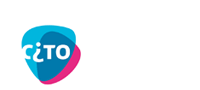 College voor Toetsen en Examens Examens
Uitgangspunten vernieuwingscommissie Bootuitgangspunt 3 handelingswerkwoorden
Het gebruik van eindtermen met de volgende handelingswerkwoorden in het nieuwe havo-examen BE heeft globaal een volgende verdeling:
23
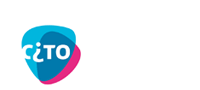 College voor Toetsen en Examens Examens
Uitgangspunten vernieuwingscommissie Bootuitgangspunt 3 handelingswerkwoorden
Handelingswerkwoorden in aantal vragen:

Noemen:        	        	  8 ½
Uitleggen:                 	  5    
Berekenen/opstellen:     	14    
Analyseren                    	  1    
Beoordelen:                 	  1 ½ 
Adviseren:                     	  0
                                            		30    vragen
Behorend bij dit voorbeeldexamen
24
Voorbeeldexamen havo BE 2018
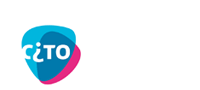 College voor Toetsen en Examens Examens
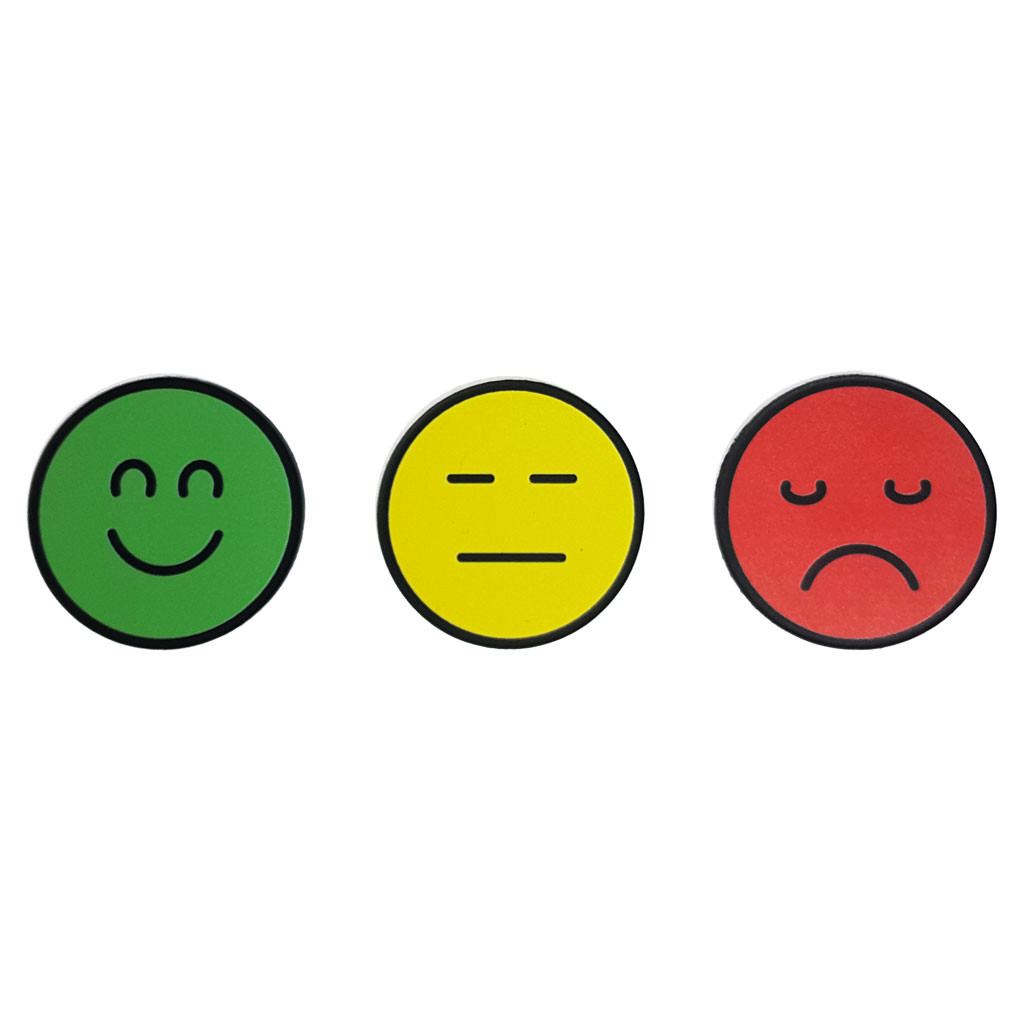 25
Voorbeeldexamen havo BE 2018
Wat gebeurt er met jullie opmerkingen?
Opmerkingen graag sturen per mail naar jan.stevens@cito.nl (voor 30 april 2018)

VECON sectie BE opent discussieforum. Sectie BE deelt de uitkomst daarvan met Cito/CvTE.

Overleg CvTE en Cito

Publicatie (aangepaste) voorbeeldexamen havo BE in juni 2018 op www.examenblad.nl

In voorjaar 2019 verschijnt het voorbeeldexamen vwo BE
26